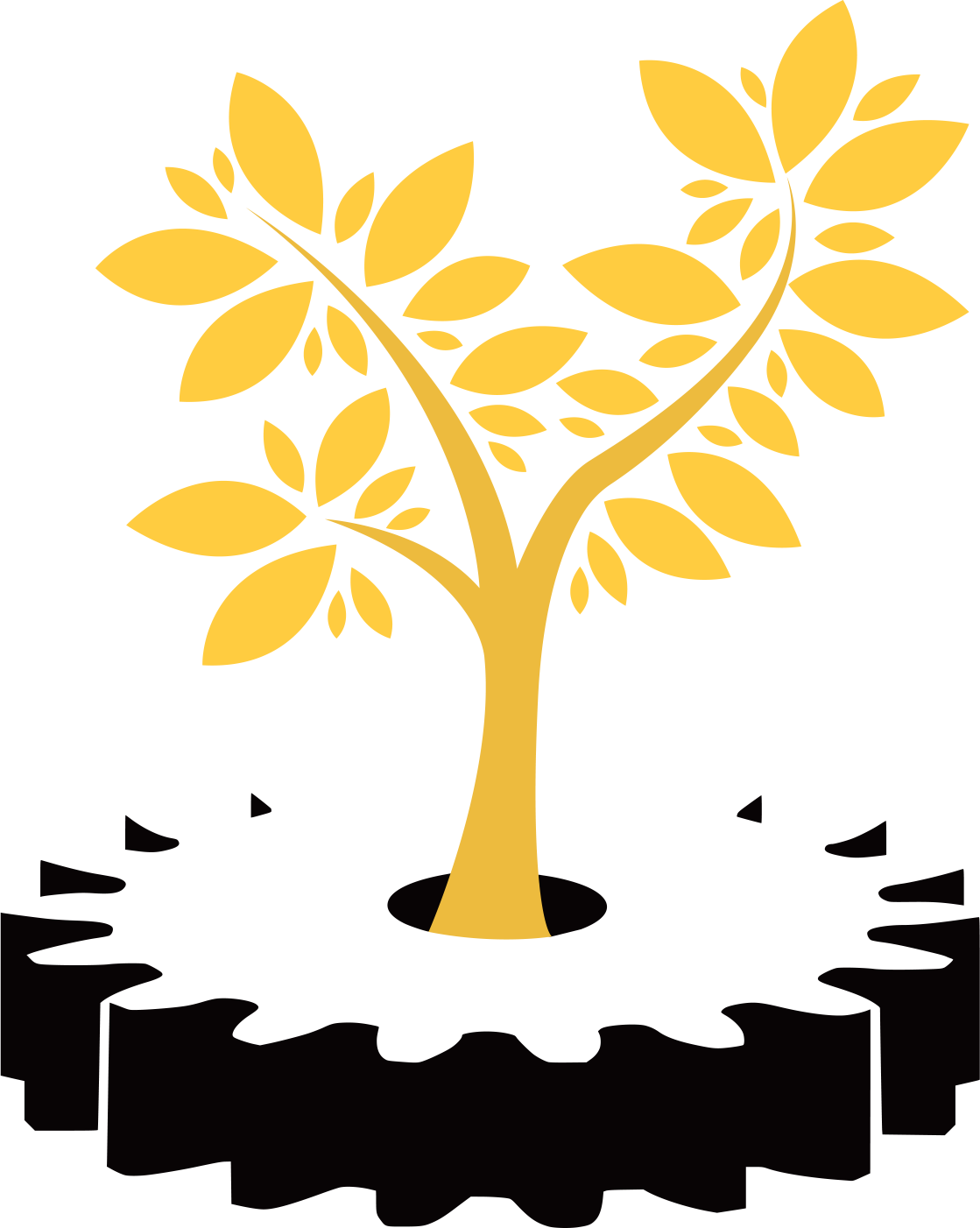 MODELO DE APRESENTAÇÃO DE TRABALHO – CREEM 2023(Título em Times New Roman, 40, negrito)
Nome do primeiro autor ¹
Nome do segundo autor ¹
Nome do terceiro autor ²
Logo da sua instituição
(Autores em Times New Roman, 16, negrito)
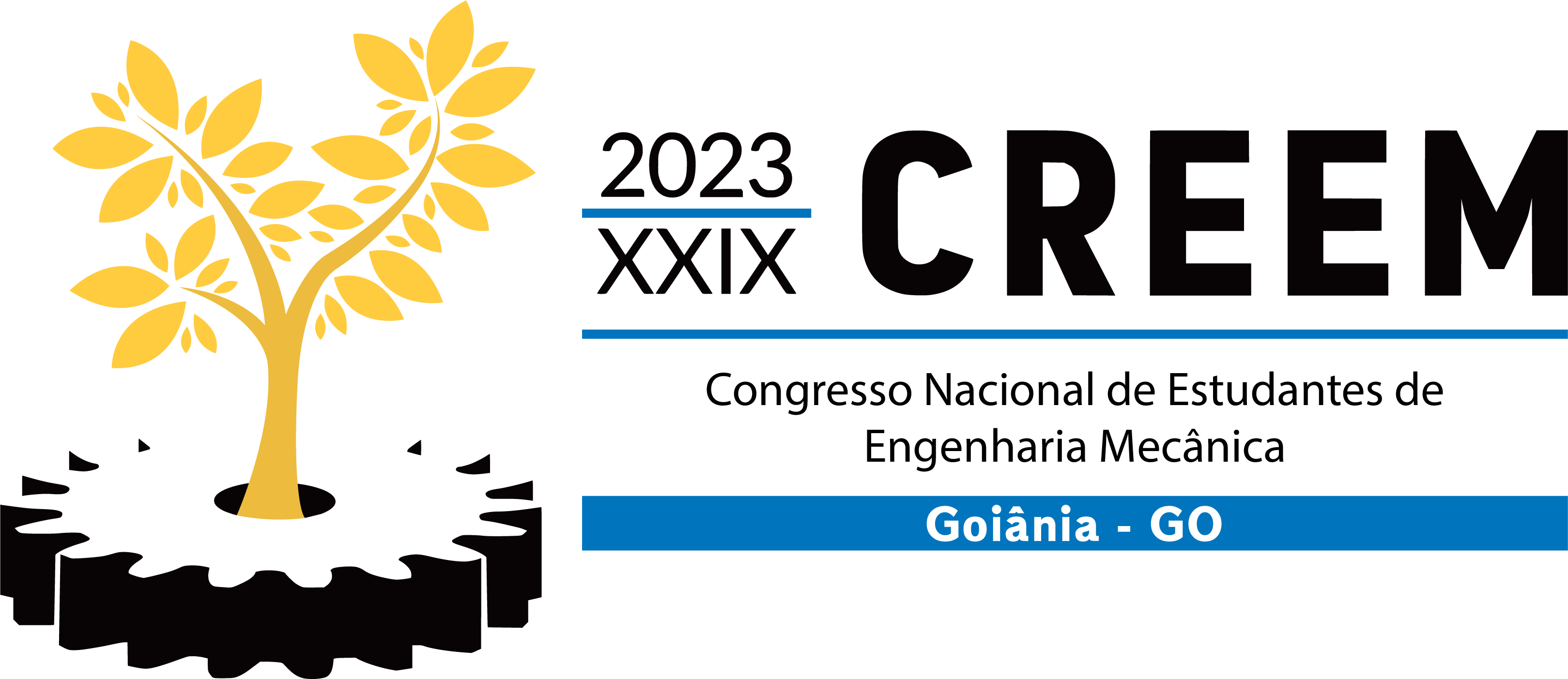 Nome da primeira instituição ¹
Nome da segunda instituição ²
(Instituição em Times New Roman, 16, negrito)
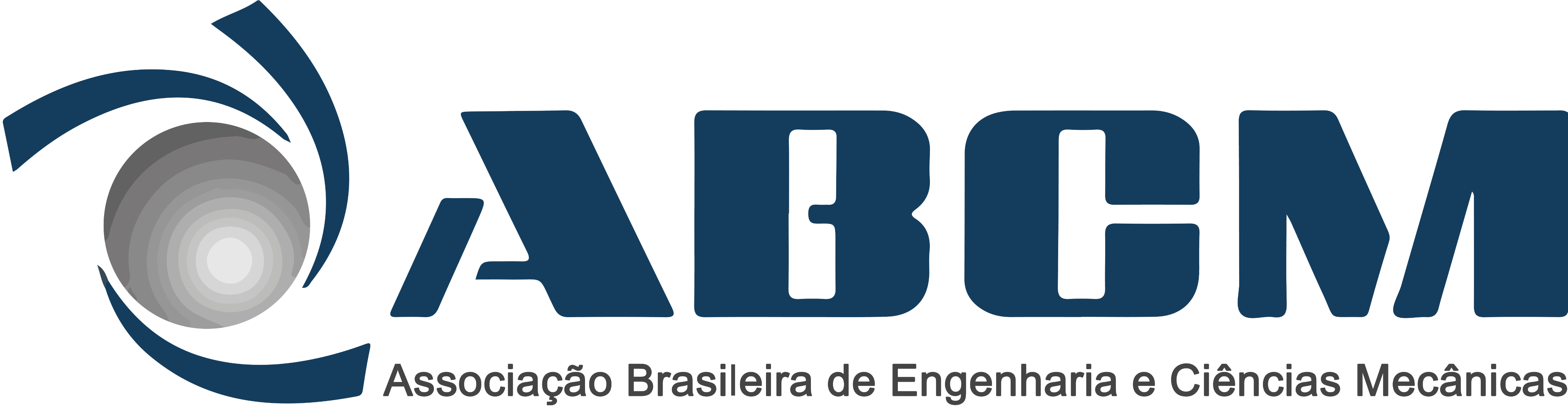 INTRODUÇÃO
Este documento tem por objetivo propor uma identidade visual para as apresentações do XXIX Congresso de Estudantes de Engenharia Mecânica (CREEM), que será realizado entre os dias 12 e 16 de Junho de 2023 na Universidade Federal de Goiás – Campus Samambaia. Deste modo, as páginas seguintes abrangem cores, formas, símbolos, textos, fontes, tamanhos, entre outros, para de certa forma auxiliar os autores. As imagens figuras ao fundo podem ser removidas ou reposicionadas caso haja a intenção de utilizar figuras nos espaços.                                                                                            
(Texto em Times New Roman, 20)
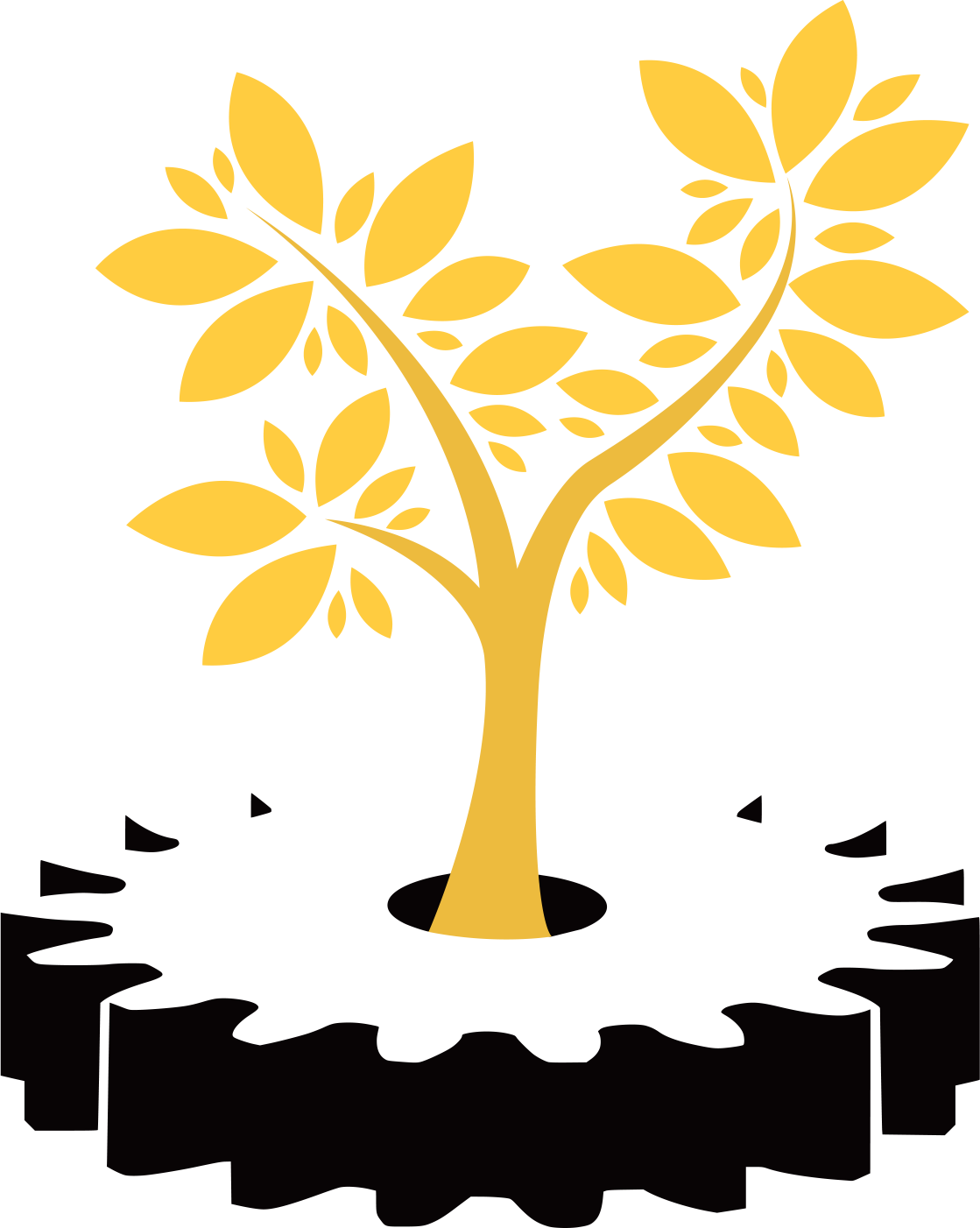 FORMATAÇÃO DE TEXTO
A fonte utilizada em todo o trabalho é Times New Roman, com tamanhos variados.
Título de seção, 48, em negrito, caixa alta;
Título de Subseção, 28, em negrito;
Corpo do Texto, 20.
Sugere-se o uso do espaço 1,5 entre linhas.
(Texto em Times New Roman, 20)
Subseção (Subseção em Times New Roman, 28, negrito)
Para Subseções busque manter uma hierarquia usando o tamanho da fonte e enumerando tópicos.                                                            
(Texto em Times New Roman, 20)
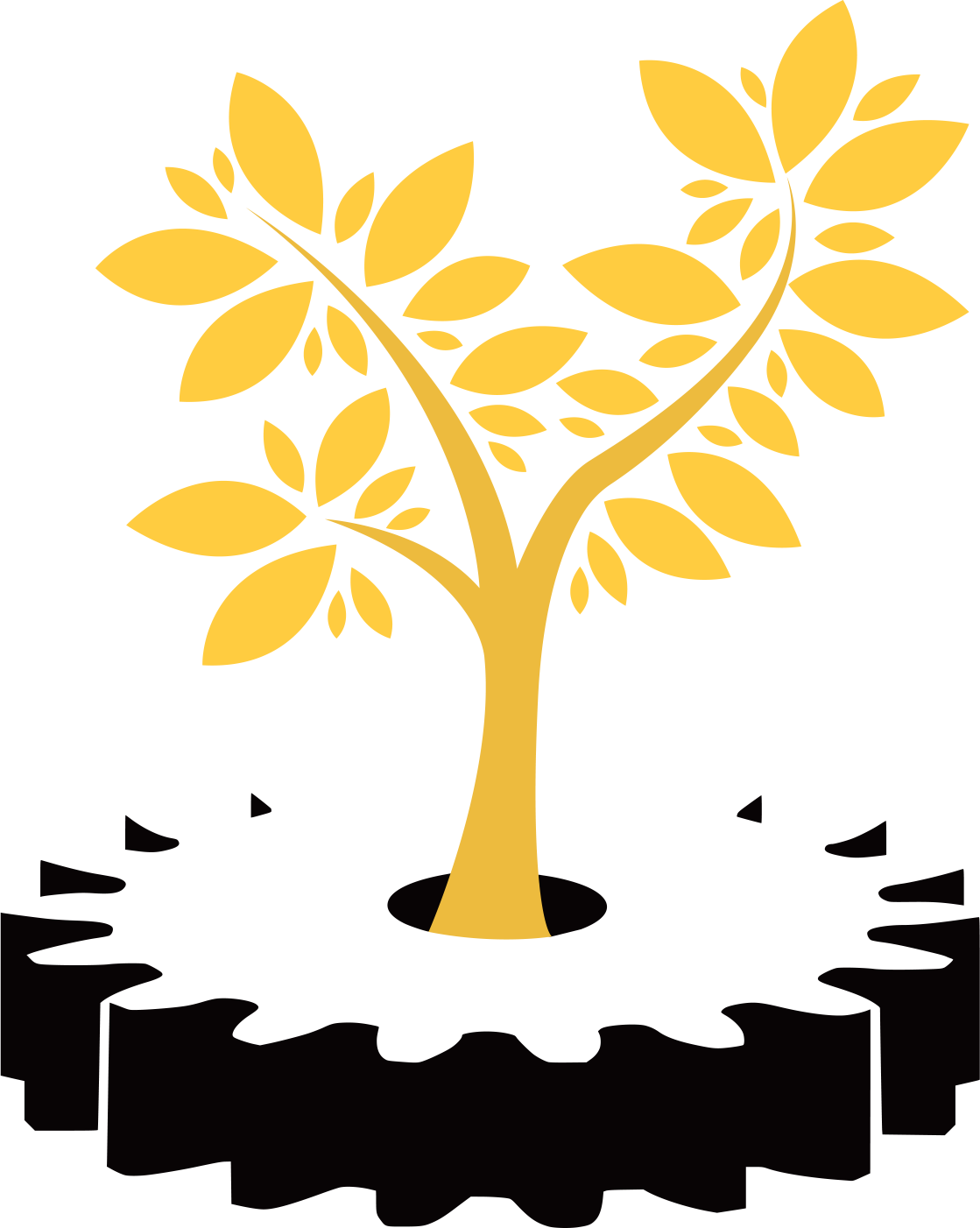 FIGURAS E TABELAS
As figuras e tabelas devem conter legenda:
No topo da imagem inserir o tipo, número sequencial e título;
Não se admite figura sem título;
Centralizar imagem, título, legenda e fonte;
Na parte inferior citar a fonte (mesmo que seja o próprio autor do trabalho);
Não se admite figura sem fonte, mesmo que seja produção do próprio autor;
(Texto em Times New Roman, 20)
Fig. 1  - Logo CREEM 2023
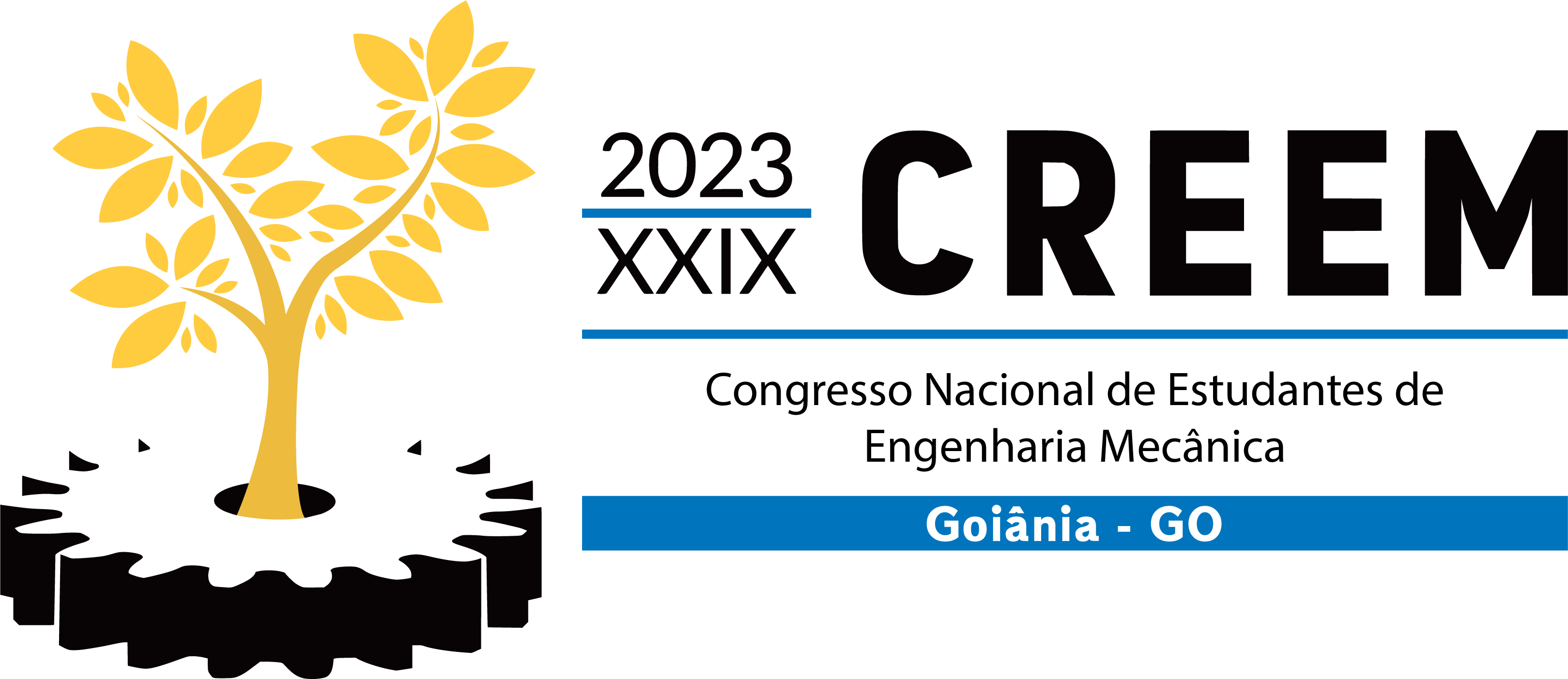 Fonte: Próprio Autor, 2023
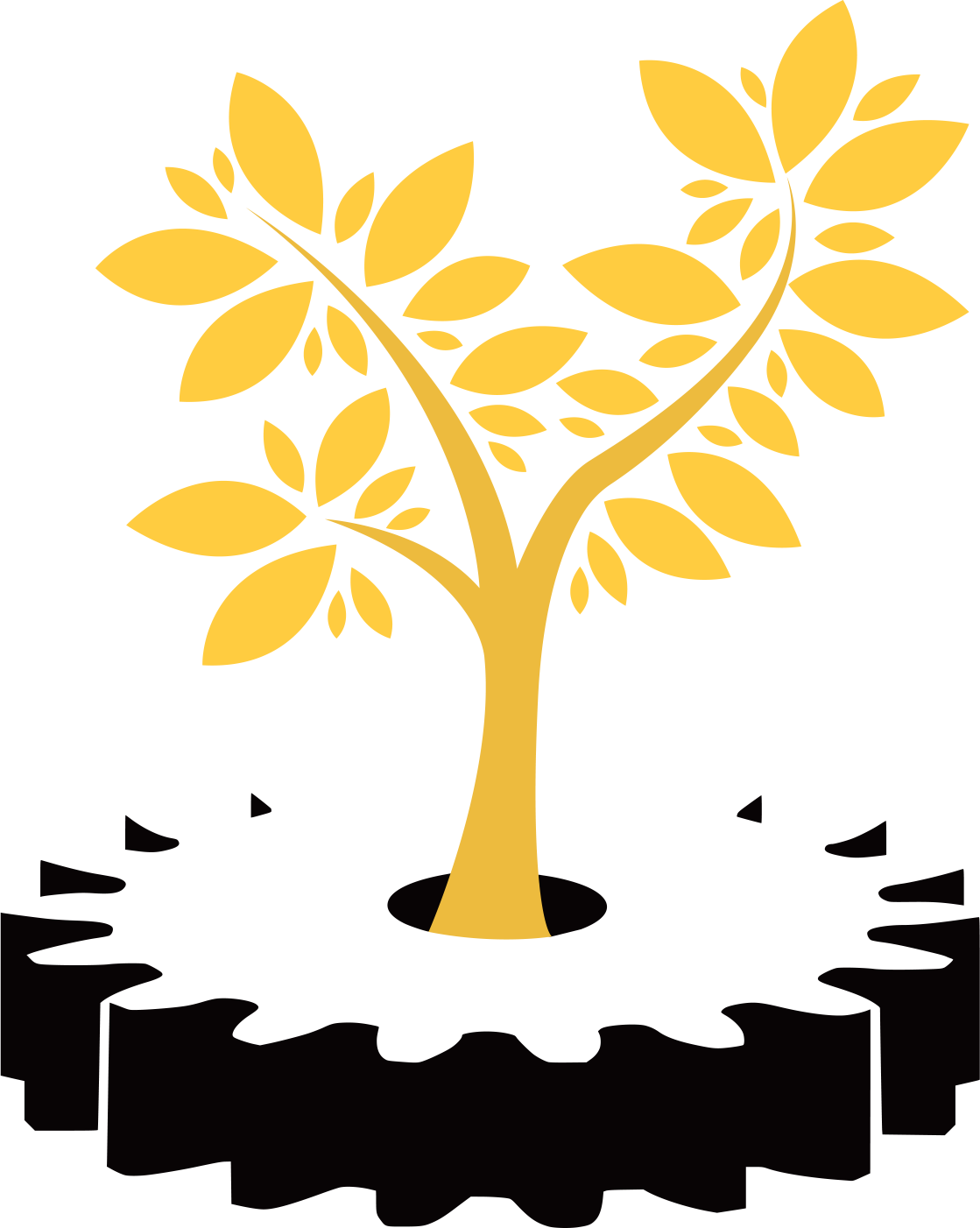